Nos Formations (1/2)
Vos besoins
Notre offre
Gains
1. Améliorer la performance des fournisseurs
Formation-Action du Service Achats-Appros et Diagnostic in-situ des fournisseurs

5 journées sur 1 mois

Diagnostic Fournisseur
Mise en œuvre : 
Gestion du changement
Chantiers Lean
Pilotage : KPIs, tableau de bord, processus d’amélioration continue
Icare (Ex-GIE PSA-Renault)
3 années durant
Gains : 
Réduction des coûts : -10%

Réduction délais et stocks : -30% 

Amélioration Qualité en niveau et stabilité : +50%
2. Kaizen: Améliorer la performance opérationnelle& Lean
Maîtrise des livraisons

Réduction des retards

Réduction des occurrences et coûts de non Qualité

Réduction des délais, stocks, coûts
Formation-Action du Service Méthodes au Diagnostic de la performance opérationnelle

2 journées

Thèmes: Approvisionnements, MRP, Flux en Ateliers et magasins, Qualité
Techniques d’interviews
Grilles de maturité
Tournée terrain, check list
Plan d’action partagé en 5 à 7 points
Mise en œuvre et pilotage

Formations au Lean (Options)
1
Nos Formations (2/2)
Vos besoins
Notre offre
Gains
3. Supply Chain Management: CPIM I, application & coaching OJT
Formation-Action des techniciens GPAO et Méthodes, Approvisionneurs à la certification APICS CPIM I, application OJT

4 journées de formation durant 3 mois

16 journées de Consultant pour former- supporter ensuite durant 5 mois jusqu’à l’atteinte des résultats (Voir Méthodologie en page suivante)

Certifications des 10 personnes au CPIM I de l’APICS
Des formations opérationnelles, certifiantes, qui délivrent du résultat: 
Réduction des coûts

Pacification des flux

Maîtrise des délais et OTD, réduction des valeurs de stocks

Réduction des coûts de l’urgence
4. Fondamentaux des Méthodes Industrielles
Réduction des coûts de revient

Maîtrise des flux: Livraisons respectées

Réduction des occurrences de Non Qualité

Réduction des urgences, stress

Développement de l’autonomie, respects, bien-être au travail
Formation-Action du Service Méthodes aux Fondamentaux des Méthodes Industrielles

5 journées durant 5 semaines (1j/semaine)

Thèmes: Gammes et temps alloués, Implantations (Unités fonctionnelles, Cellules, Lignes), Simmogrammes et Productivité, Flux (Tirés, Poussés, Synchrones, Buffers et Stocks, Protection des goulets) et Tailles des lots, Points de découplage, Processus MRP, Données Techniques du MRP (Calages et vérification)
Standards, 5S, Organisation des postes de travail, Confirmation de processus, Tournée terrain, check-lists
Kaizen (Amélioration Continue), Chantiers de ruptures Kaikaku, Management visuel et Rituels associés
Hoshin Kanri, A3 projet, Plan d’action et ressources, Pilotage
2
Formation Supply Chain Management: CPIM I, application & coaching OJT
Comment ?
Former puis Coacher vos Equipes Opérations sur les Bonnes Pratiques, et les implanter avec elles jusqu’à la pérennisation des résultats, selon le cycle PDCA  :
But :
Formation aux BSCM (Basics of Supply Chain Management) de l’APICS
Application des bonnes pratiques BSCM sur un cas concret que chaque participant prend en charge
Aider à l’aboutissement du projet, susciter l’envie de continuer
Pérenniser, féliciter, déployer ailleurs
Comment :
10 personnes , 4 j répartis sur un trimestre, travail personnel (600 pages)
Coaching in-situ OJT (hotline en secours), plan d’actions « Fil rouge ». Option : présence in-situ (Outil CashInFlux d’analyse des écoulements et optimisation des flux, chantiers Lean, etc…)
Coaching in-situ OJT (hotline en secours), OBEYA et suivi du tableau de bord KPIs, confirmation processus
Coaching in-situ OJT (hotline en secours), Standards, communication, reconnaissance
Charges :
Participant : travail personnel 12j + 4j dans le cadre du travail
 Consultant : 1j préparation (Interviews pour personnaliser) + 4j
Coaching de 2h/participant soit 2,5j de Consultant (Base :10 participants)
Coaching de 2h/mois/participant, soit 7,5j de Consultant (Base :10 participants)
Coaching de 1h/participant soit 1j de Consultant (Base :10 participants)
3
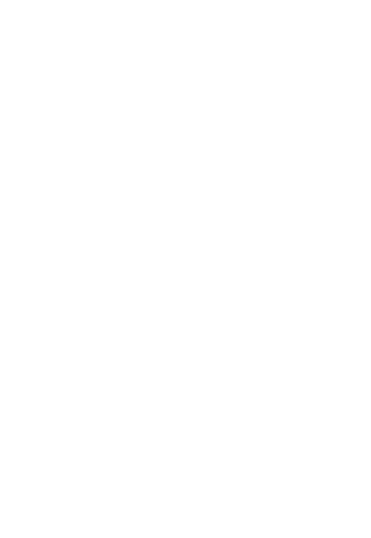 Jean-François CHIPOT : Expert Supply Chain et Lean
Jean-François CHIPOTEcole Nationale d’Ingénieurs de METZIAE Paris (Certificat d’Aptitudes à l’Administration des Entreprises, 3ème cycle de gestion)CSCP et CPIM (1) de l’APICS, formateur APICS (CSCP, CPIM, Lean Enterprise, Global Sourcing)Partenaire Formation de FESTO DidacticPartenaire Consultant-Formateur de SPACE (AIRBUS, SAFRAN, DASSAULT, …), BPI, ProConseil, Lasce Associates, Lean et Six Sigma
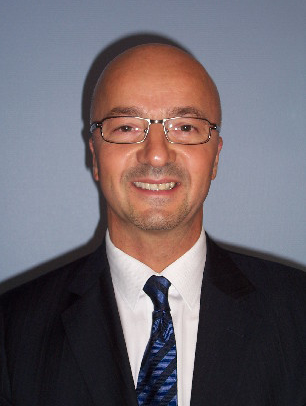 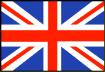 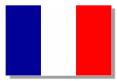 Expertise
Diagnostic et optimisation de la Supply Chain, diagnostic-conception des usines : Augmentation et fiabilisation OTD, Réduction CNQ et ppm, Réduction des coûts et délais-stocks-surfaces, Augmentation de la productivité MO, Dimensionnement de surfaces et implantation, Calage des données du MRP (Cycles, tailles des lots), etc…
Déploiement de la performance QCD des fournisseurs : Audit, support au développement de la robustesse et maturité de la Supply Chain, pilotage des chantiers de transformation, formations au Lean et Six Sigma
Transformations Lean, pilotage de chantiers, conduite du changement, formation au Lean  (Comités de Direction, maîtrise, chefs d’équipe, leaders et opérateurs)
Forte culture et expérience internationale (Royaume-Uni, Allemagne, Espagne, Italie, Pologne, Etats-Unis, Brésil, …)
Expérience
20 ans d’expérience de conseil, dont 3 ans pour l’équipement automobile, plus de 5 ans pour l’industrie Aéronautique, et 10 ans d’expérience de déploiement du Lean 
De 1989 à 2003 : Cimtech, fondateur-PDG (Diagnostic et optimisation des systèmes de production)
De 2003 à 2005 : Icare, consultant expert (Coaching de direction, animations chantiers QCD, secrétaire commission logistique FIEV)
De 2005 à 2008 : Alstom Transport, Lean expert en charge du déploiement d’APSYS (Alstom Production SYStem)
De 2008 à 2010 : RWD, chef de projet Lean, Consultant Principal
De 2010 à 2012 : Coty Inc., Directeur Groupe Lean
Depuis Octobre 2012 : Fondateur CashInFlux et gérant, Expert Supply Chain dans le secteur Aéronautique
Secteurs d’activité
Aéronautique : AIRBUS, SAFRAN (Nacelles, Helicopter Engines, Aircraft Engines, Transmission Systems, Landing Systems), Hutchinson, Eolane, OMA Foligno, DomAero, Cauquil, Gentilin, SEE, RISOUD, Novæ Aerospace, MCSA Groupe, CPP Europe, Saimap Viennot, Noemau, … 
Automobile : PSA-Peugeot Citroën, Renault, Valeo, Delphi, Michelin, Plastic-Omnium Automobile, Client confidentiel dans la course automobile
Armement  & chantiers navals: Giat-Industries, DCNS, Matra-Défense, Alstom, Janneau
Ferroviaire : Alstom, Sab-Wabco
Plasturgie : Plastic-Omnium Systèmes Urbains, Allibert-Industries, Reydel
Electronique & électromécanique: IBM (Circuits intégrés), Schneider-Electric, Legrand
Emballage : Crown-Cork
Equipements lourds: Caterpillar, Poclain, Bobst
Distribution: Rega, Cogeferm, Milexia
Métallurgie , ferronnerie: Ugitech, SIB
Cosmétiques et Parfums : Coty Inc.
Equipements: SEB (Leader Mondial Equipements ménagers), Bien-Air (Leader Mondial matériel de dentiste), CORNILLEAU (Leader Européen tables de Ping-Pong)
4
(1) : CSCP = Certified Supply Chain Professional / CPIM = Certified in Production and Inventory Management